ΑΠΛΕΣ ΣΥΝΑΡΤΗΣΕΙΣ ΣΤΟ EXCEL
SUM (Συνάρτηση SUM)
Η συνάρτηση SUM προσθέτει τιμές. Μπορείτε να προσθέσετε μεμονωμένες τιμές, αναφορές κελιών ή περιοχές ή ένα συνδυασμό των τριών.

Για παράδειγμα:

=SUM(A2:A10) Προσθέτει τις τιμές στα κελιά A2:10.

=SUM(A2:A10; C2:C10) Προσθέτει τις τιμές στα κελιά A2:10, καθώς και τα κελιά C2:C10.
ΣΥΝΤΑΞΗ
Αριθμός 1: Ο πρώτος αριθμός που θέλετε να προσθέσετε. Ο αριθμός μπορεί να έχει τη μορφή 4, αναφορά κελιού όπως B6, ή μια περιοχή κελιών όπως B2:B8.
αριθμός2 έως 255: Αυτός είναι ο δεύτερος αριθμός που θέλετε να προσθέσετε. Μπορείτε να καθορίσετε έως και 255 αριθμούς με αυτόν τον τρόπο.
ΠΑΡΑΔΕΙΓΜΑ
Γρήγορο άθροισμα με τη γραμμή κατάστασης
Εάν θέλετε να βρείτε γρήγορα το άθροισμα μιας περιοχής κελιών, το μόνο που χρειάζεται να κάνετε είναι να επιλέξετε την περιοχή και να κοιτάξετε στην κάτω δεξιά πλευρά του παραθύρου του Excel.
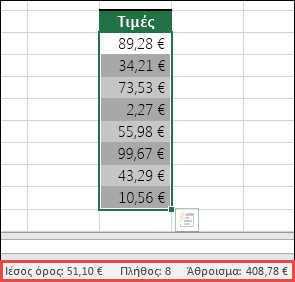 Χρήση του Οδηγού Αυτόματης Άθροισης
Ο ευκολότερος τρόπος για να προσθέσετε έναν τύπο SUM στο φύλλο εργασίας σας είναι να χρησιμοποιήσετε τον οδηγό Αυτόματης Άθροισης.
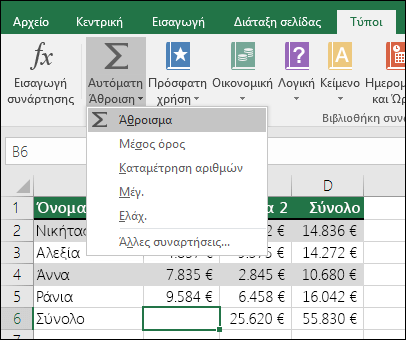 AVERAGE (Συνάρτηση AVERAGE)
Επιστρέφει τον μέσο όρο (αριθμητικό μέσο) των ορισμάτων. Για παράδειγμα, εάν η περιοχή A1:A20 περιέχει αριθμούς, ο τύπος =AVERAGE(A1:A20) επιστρέφει το μέσο όρο αυτών των αριθμών.
AVERAGE ΣΥΝΤΑΞΗ
AVERAGE(αριθμός1; [αριθμός2];...)

Η σύνταξη της συνάρτησης AVERAGE περιλαμβάνει τα παρακάτω ορίσματα:

Αριθμός1 - Ο πρώτος αριθμός, η αναφορά κελιού ή η περιοχή για τα οποία θέλετε το μέσο όρο.

Αριθμός2; ... Πρόσθετοι αριθμοί, αναφορές κελιών ή περιοχές για τα οποία θέλετε το μέσο όρο, μέχρι 255 το πολύ.
Συνάρτηση MAX
Επιστρέφει τη μέγιστη τιμή ενός συνόλου τιμών.
Σύνταξη
MAX(αριθμός1; [αριθμός2]; ...)

Η σύνταξη της συνάρτησης MAX περιλαμβάνει τα παρακάτω ορίσματα:

Αριθμός1; αριθμός2; ...    Το όρισμα αριθμός1 είναι υποχρεωτικό, οι επακόλουθοι αριθμοί είναι προαιρετικοί. 1 έως 255 αριθμοί για τους οποίους θέλετε να βρείτε τη μέγιστη τιμή.
Συνάρτηση MIN
Επιστρέφει τον μικρότερο αριθμό σε ένα σύνολο τιμών.

Σύνταξη
MIN(αριθμός1; [αριθμός2]; ...)

Η σύνταξη της συνάρτησης MIN περιλαμβάνει τα παρακάτω ορίσματα:

Αριθμός1; αριθμός2; ...    Το όρισμα αριθμός1 είναι υποχρεωτικό, οι επακόλουθοι αριθμοί είναι προαιρετικοί. 1 έως 255 αριθμοί για τους οποίους θέλετε να βρείτε την ελάχιστη τιμή.
Συνάρτηση COUNT
Η συνάρτηση COUNT μετρά τον αριθμό των κελιών που περιέχουν αριθμούς, καθώς και τους αριθμούς στη λίστα των ορισμάτων. Χρησιμοποιήστε τη συνάρτηση COUNT για να βρείτε τον αριθμό των καταχωρήσεων σε ένα αριθμητικό πεδίο μιας περιοχής ή ενός πίνακα αριθμών.
Συνάρτηση COUNT ΣΥΝΤΑΞΗΣύνταξη
COUNT(τιμή1; [τιμή2]; ...)

Η σύνταξη της συνάρτησης COUNT περιλαμβάνει τα παρακάτω ορίσματα:

Τιμή1. Το πρώτο στοιχείο, αναφορά κελιού ή περιοχή όπου θέλετε να καταμετρήσετε αριθμούς.

τιμή2; ...    Προαιρετικό. Μέχρι 255 πρόσθετα στοιχεία, αναφορές κελιού ή περιοχές όπου θέλετε να καταμετρήσετε αριθμούς.
Συνάρτηση COUNTA
Η συνάρτηση COUNTA καταμετρά τον αριθμό των κελιών που δεν είναι κενά σε μια περιοχή.
Σύνταξη
COUNTA(τιμή1; [τιμή2]; ...)

Η σύνταξη της συνάρτησης COUNTA περιλαμβάνει τα παρακάτω ορίσματα:

τιμή1    Υποχρεωτικό. Το πρώτο όρισμα που αντιπροσωπεύει τις τιμές που θέλετε να καταμετρήσετε.

τιμή2; ...    Προαιρετικό. Πρόσθετα ορίσματα που αντιπροσωπεύουν τις τιμές που θέλετε να καταμετρήσετε, έως το μέγιστο των 255 ορισμάτων.
ΣΥΝΑΡΤΗΣΗ COUNTBLANK
Η COUNTBLANK μετρά τον αριθμό των κενών κελιών.

ΠΑΡΑΔΕΙΓΜΑ: 
=COUNTBLANK(A1:B2)», όπου μετρώνται πόσα από τα κελιά Α1, Α2, Β1 και Β2 είναι κενά
Συνάρτηση ROUND
Η συνάρτηση ROUND δημιουργήθηκε για να στρογγυλοποιεί έναν αριθμό στον καθορισμένο αριθμό ψηφίων.
ΣΥΝΤΑΞΗ:
=ROUND(αριθμός; αριθμός_ψηφίων)
Συνάρτηση ROUND - ΠΑΡΑΔΕΙΓΜΑ
ΕΣΤΩ: Στο κελί Α1 έχουμε τον αριθμό: 5,435656
=ROUND(A1;4) 
όπου ελέγχεται ο αριθμός στο κελί Α1, δηλαδή ο «5,435656», και εμφανίζεται ο ίδιος αριθμός στα «4» ψηφία που έχουμε ορίσει, άρα το αποτέλεσμα είναι «5,4357».
ΕΣΤΩ: Στο κελί Α2 έχουμε τον αριθμό: 7,235454654
=ROUND(A2;2) όπου ελέγχεται ο αριθμός στο κελί Α2, δηλαδή ο «7,235454654», και εμφανίζεται ο ίδιος αριθμός στα «2» ψηφία που έχουμε ορίσει, άρα το αποτέλεσμα είναι «7,24».
Συναρτήσεις LEFT & RIGHT
Οι συναρτήσεις LEFT και RIGHT δημιουργήθηκαν για να εμφανίζουν αντίστοιχα τους πρώτους και τελευταίους χαρακτήρες κειμένου ή αριθμών, ορίζοντας των αριθμό χαρακτήρων που μας ενδιαφέρει.
Συναρτήσεις LEFT & RIGHT
ΣΥΝΤΑΞΗ
=LEFT(περιεχόμενο; αριθμός χαρακτήρων) 

=RIGHT(περιεχόμενο; αριθμός χαρακτήρων)
Συναρτήσεις LEFT & RIGHT
ΠΑΡΑΔΕΙΓΜΑ
ΕΣΤΩ στο κελί Α1 έχω την λέξη: Ολυμπιακός
ΕΣΤΩ στο κελί Α2 έχω τον αριθμό: 2854618
=LEFT(A1;4)», ελέγχεται το κελί Α1 που περιέχει τη λέξη «Ολυμπιακός» και το αποτέλεσμα επιστρέφει τους πρώτους 4 χαρακτήρες, άρα «Ολυμ».
=RIGHT(A1;3)», ελέγχεται το κελί Α1 που περιέχει τη λέξη «Ολυμπιακός» και το αποτέλεσμα επιστρέφει τους τελευταίους 3 χαρακτήρες, άρα «κός».
=RIGHT(A2;3)», ελέγχεται το κελί Α2 που περιέχει τον αριθμό «2854618» και το αποτέλεσμα επιστρέφει τους τελευταίους 3 χαρακτήρες, άρα «618».